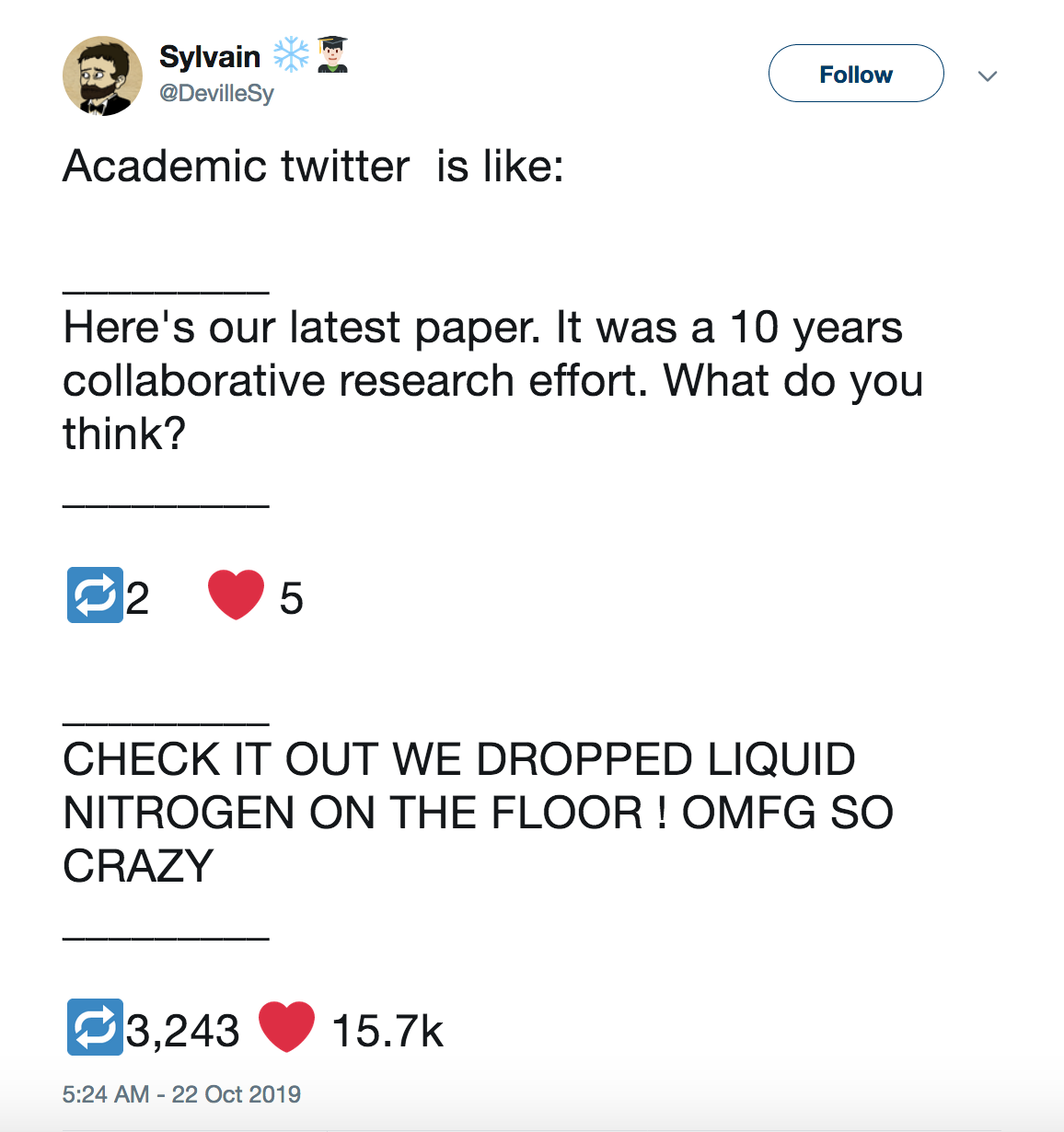 Why are you on social media? 




(if you are)
Why I am on social media


Feel part of a community

Share my thoughts about cross-cutting issues 
(academic life, gender balance, etc)

Enhance my teaching activities  

Make social media a better place

Share the results of my research
My hints: 

Choose your social media 
(Facebook: more content, X(Twitter): “vertical”, 
Instagram: visual, LinkedIn: professional) 

Keep a coherent profile / Be your professional self

Your social bubble: nourish it / break it

Share with care (you’re a scientist: verify!)

Make social media a better place
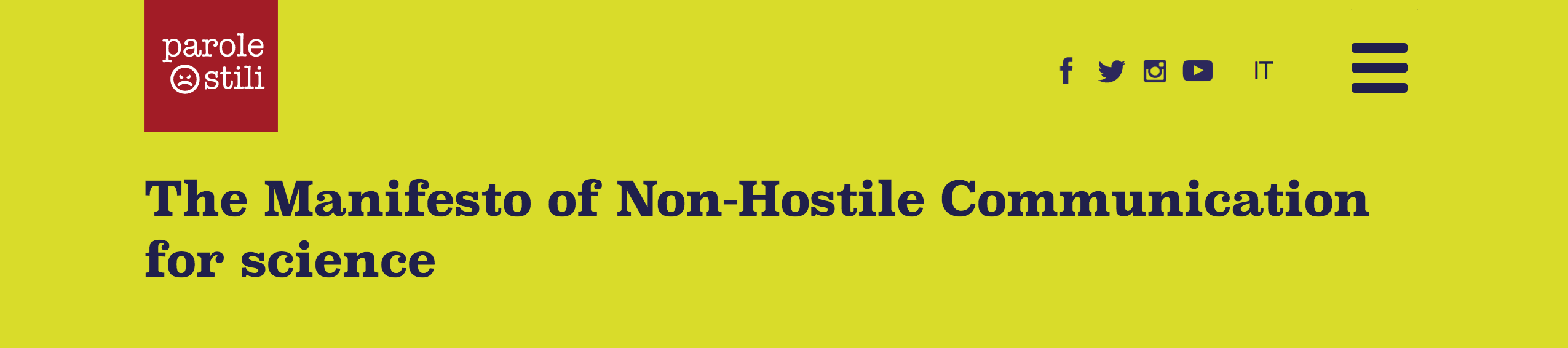 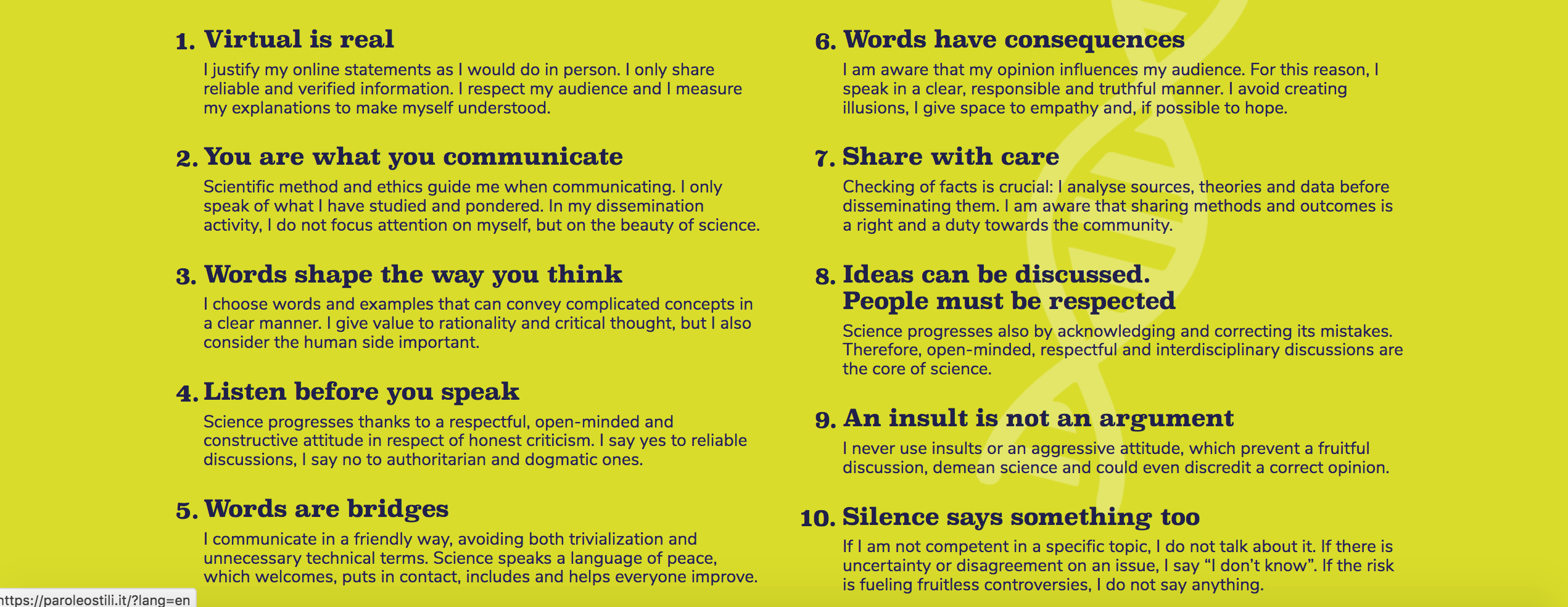 https://paroleostili.it/the-manifesto-of-non-hostile-communication-for-science/
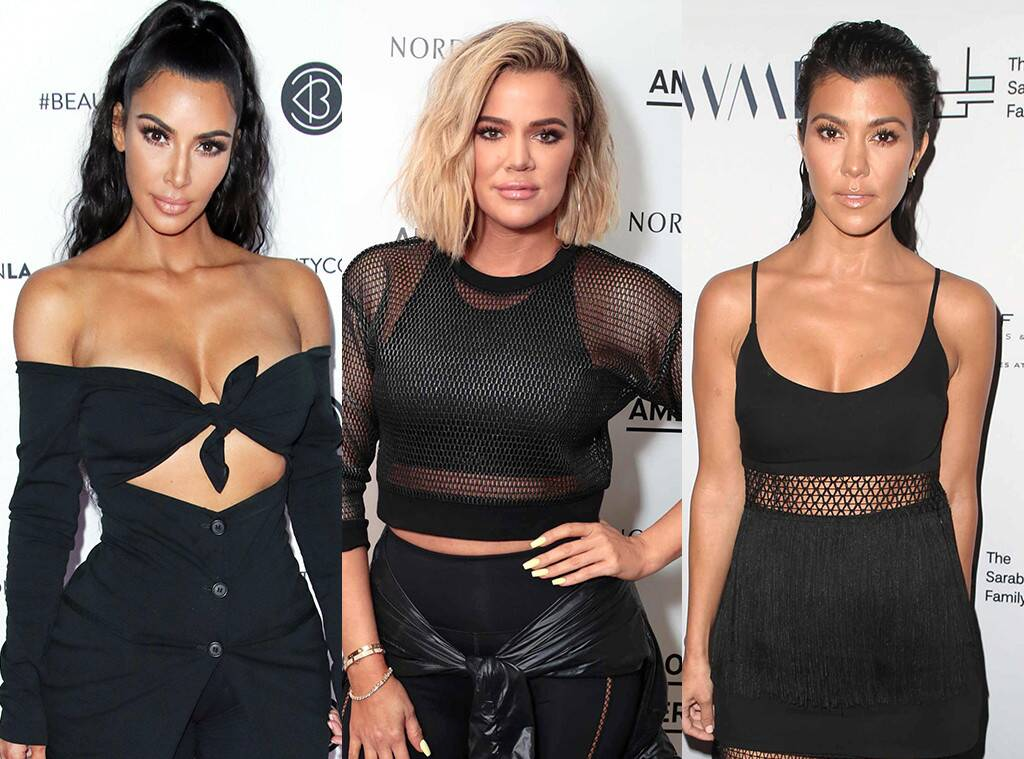 The Science Kardashians
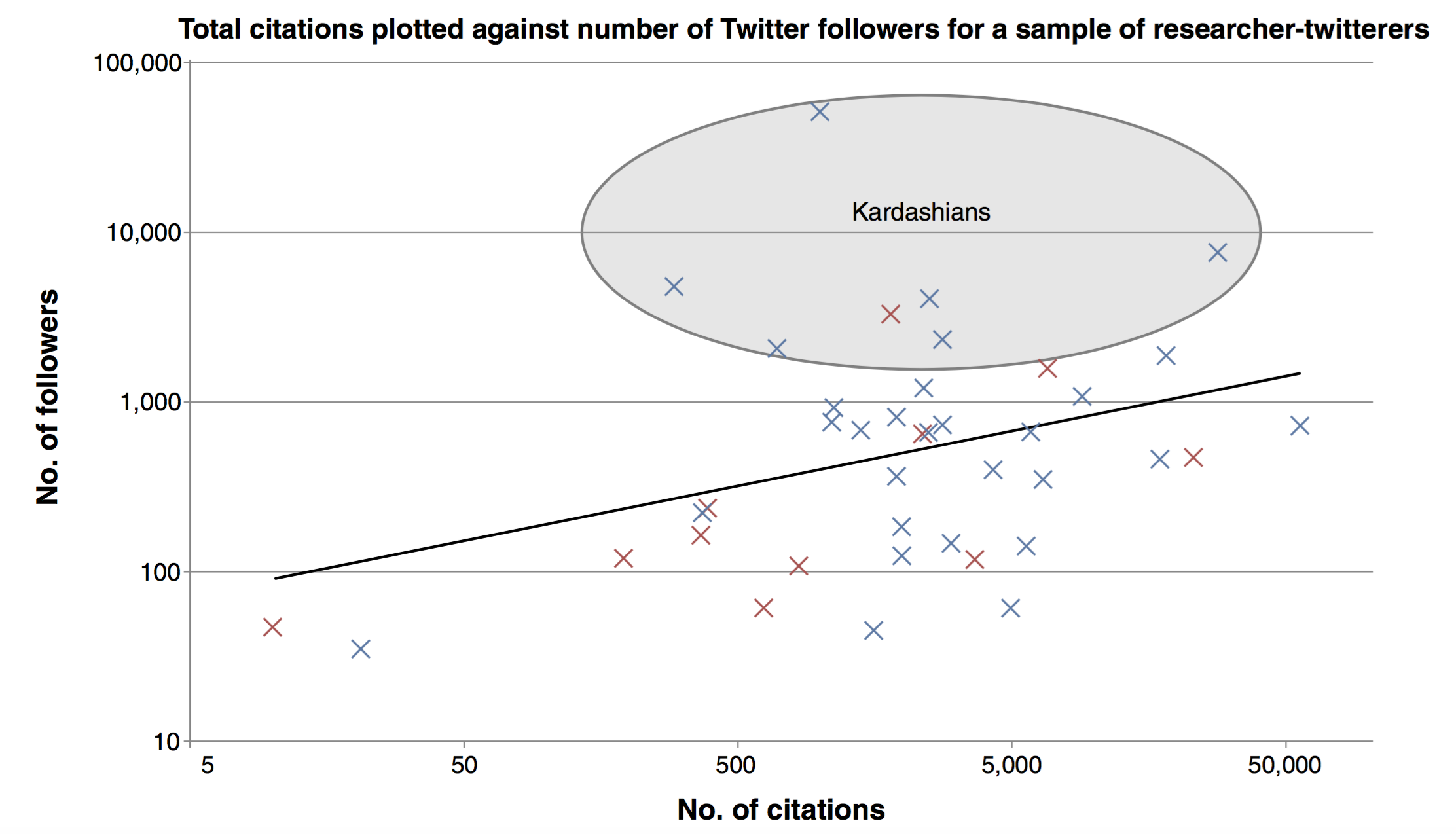 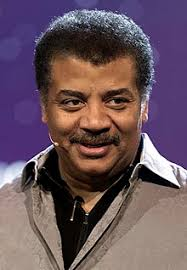 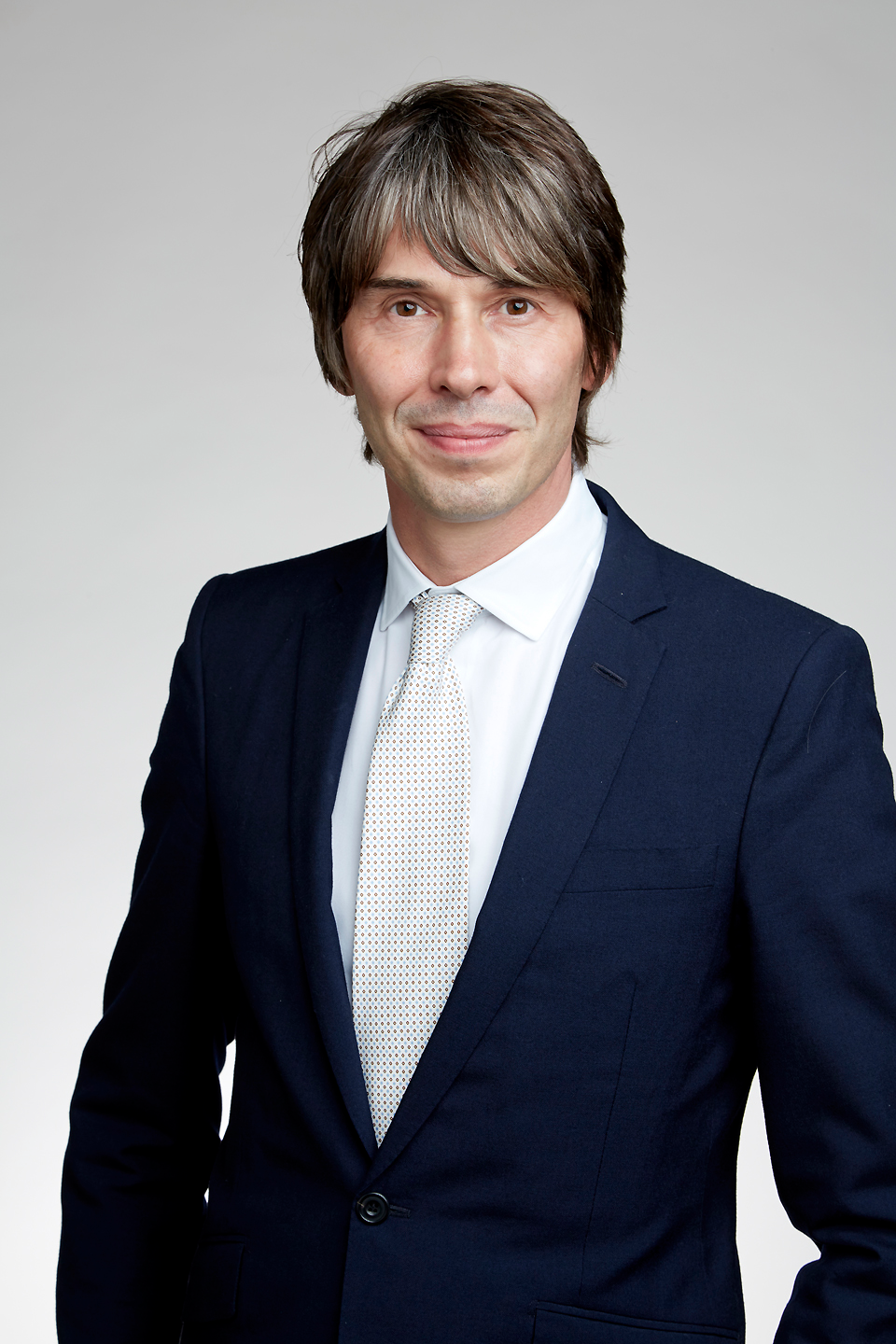 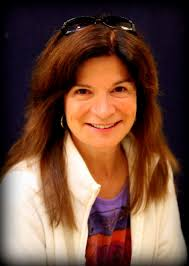 KI=1
@Sandro.Scandolo
https://en.wikipedia.org/wiki/Kardashian_Index